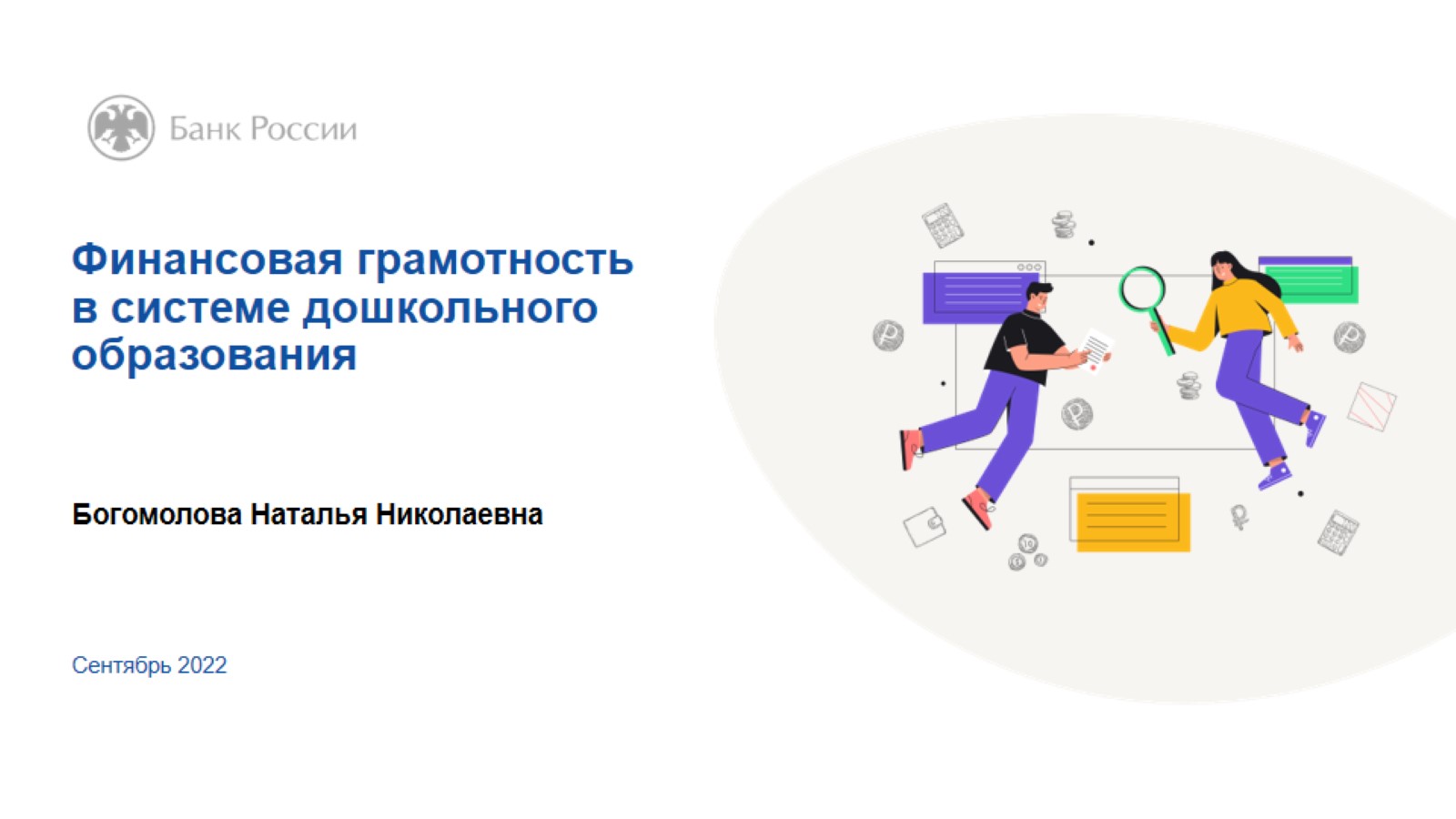 Финансовая грамотность в системе дошкольного образования
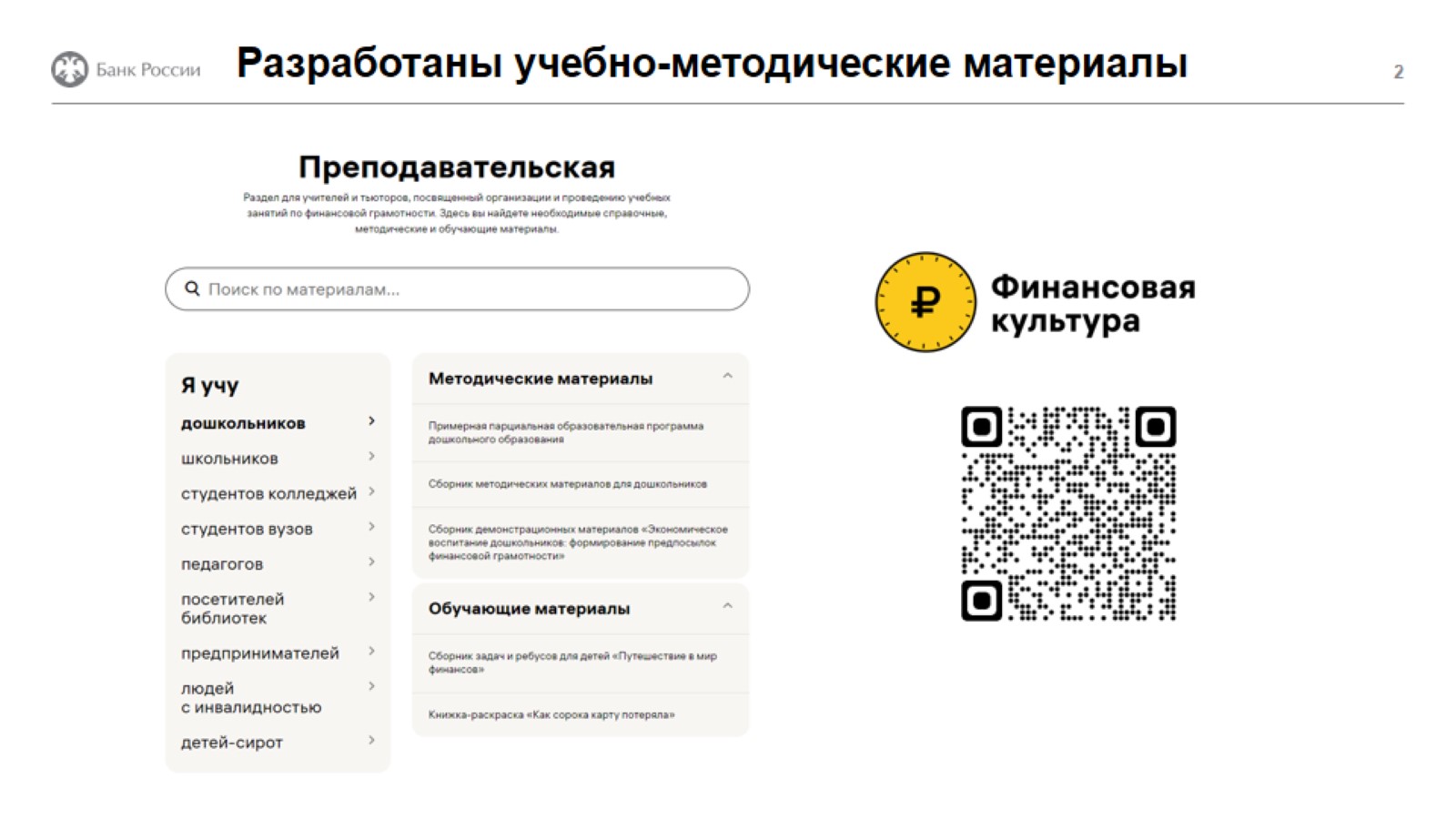 Разработаны учебно-методические материалы
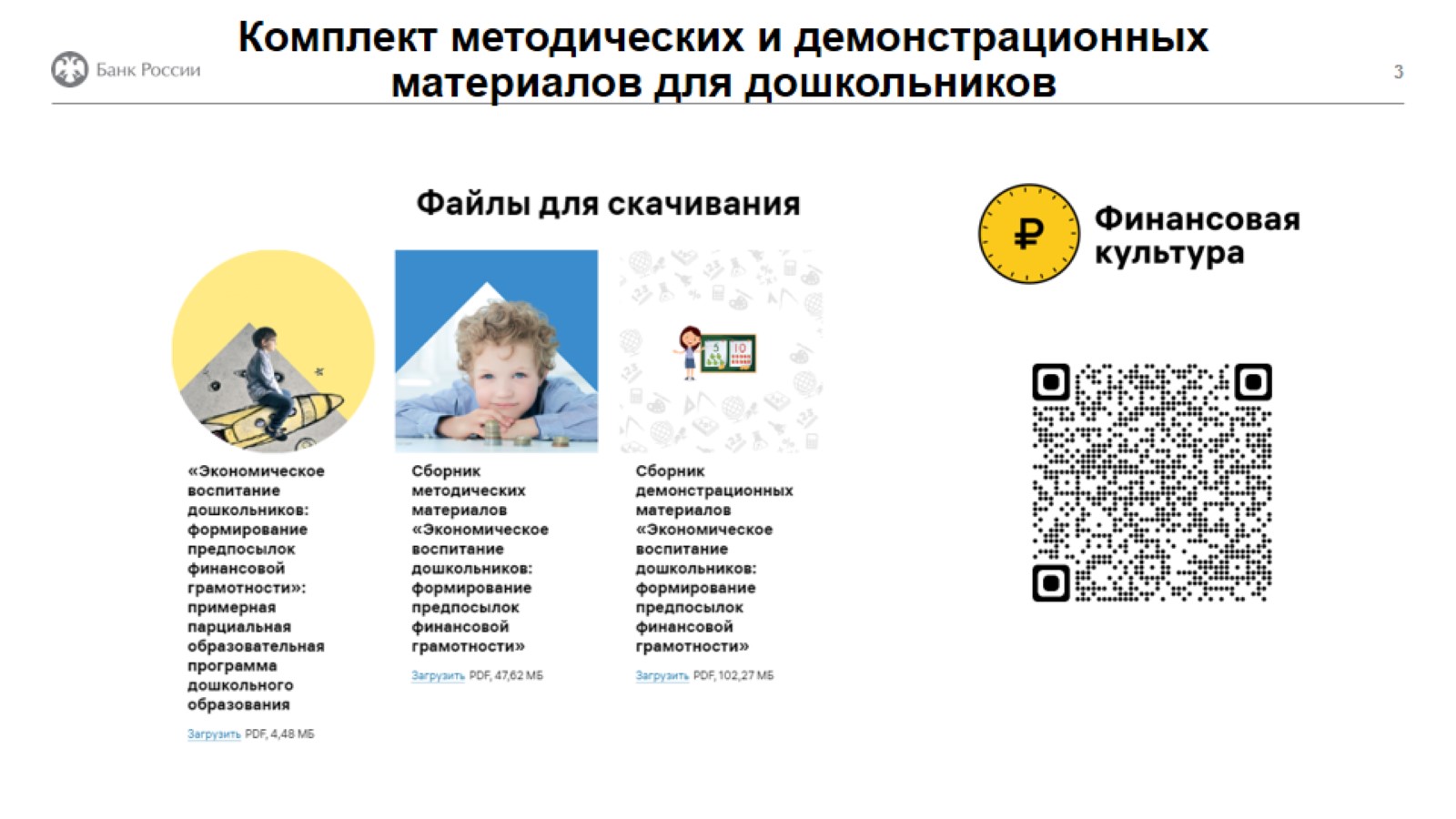 Комплект методических и демонстрационных материалов для дошкольников
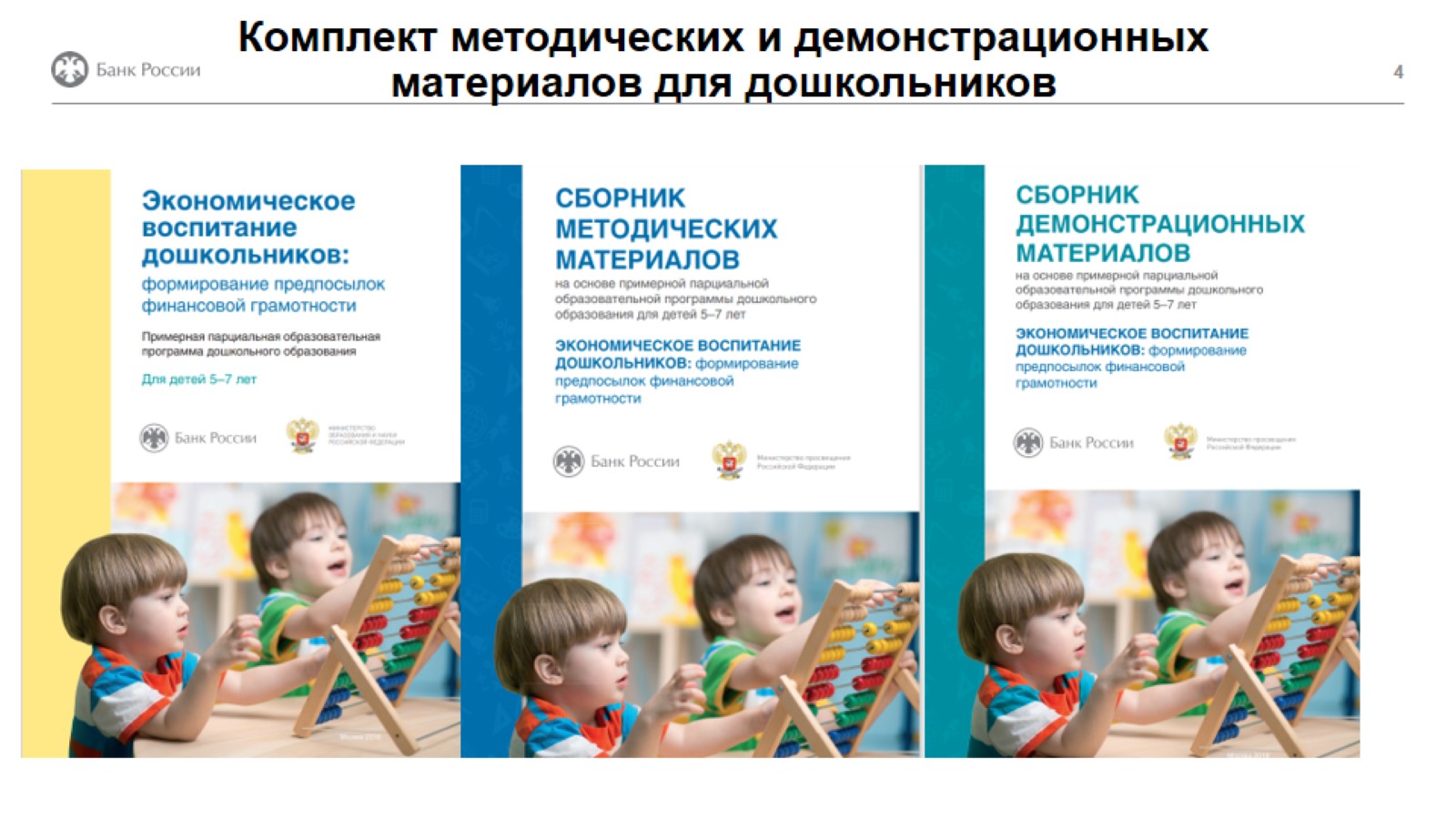 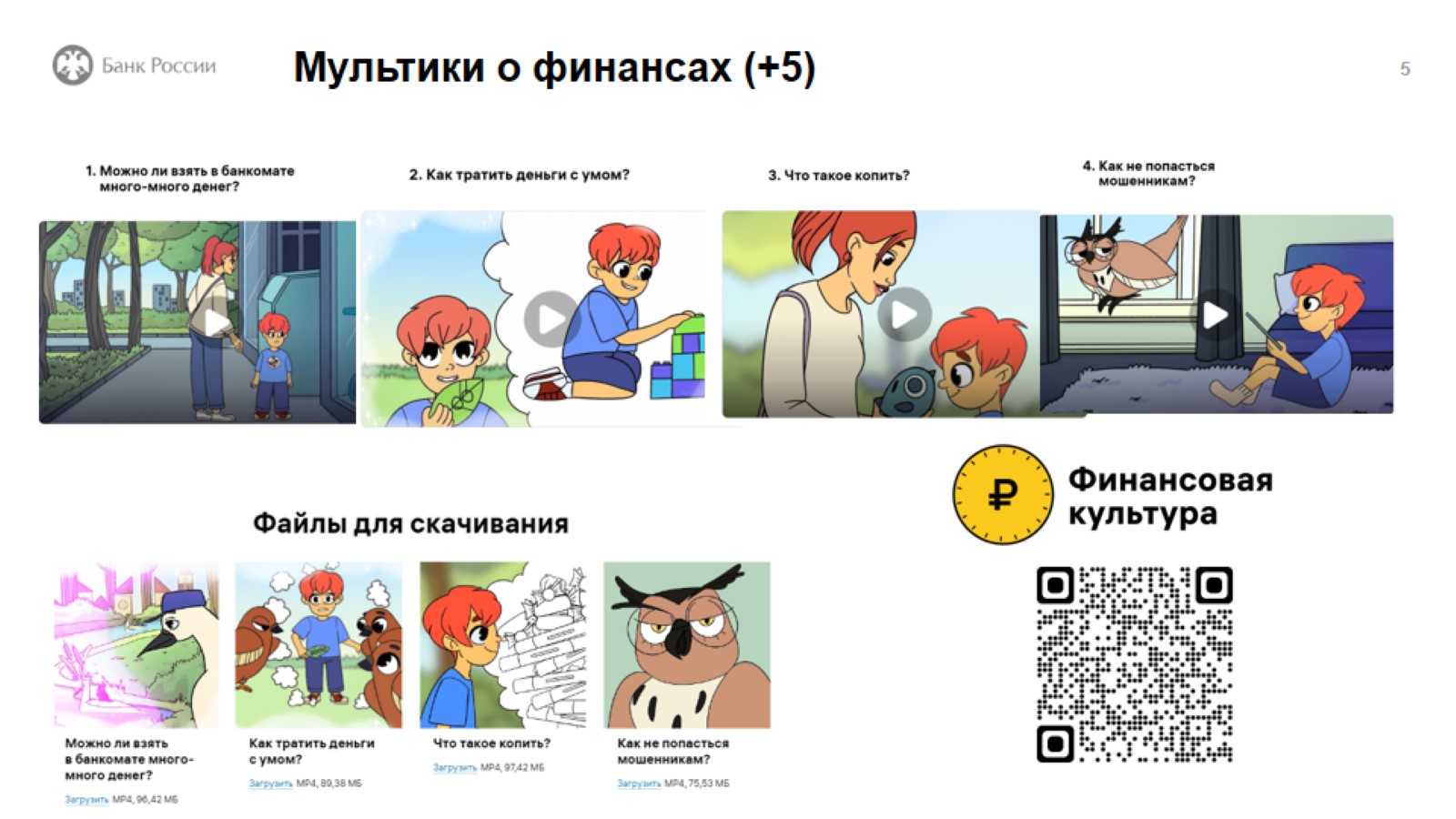 Мультики о финансах (+5)
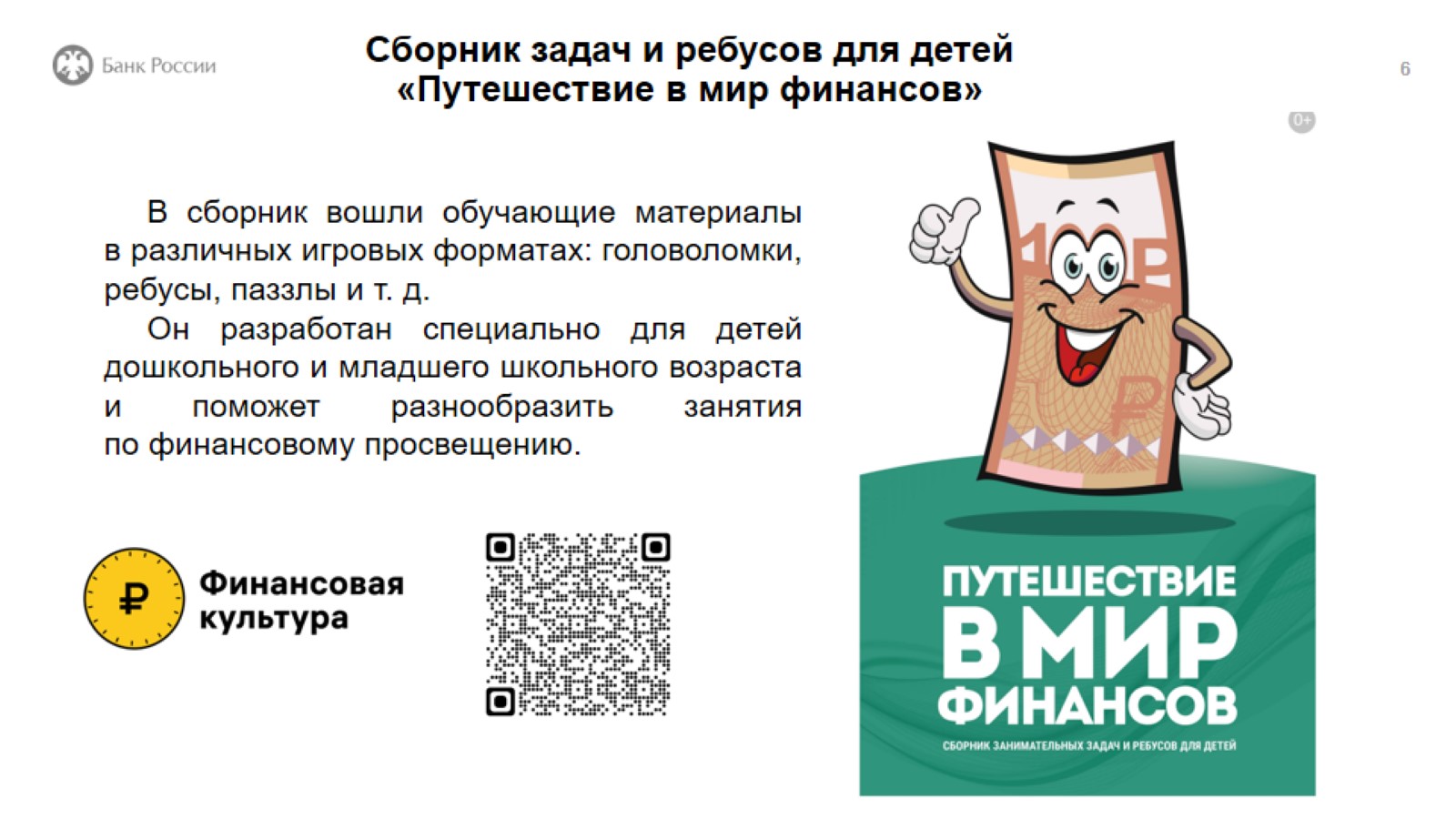 Сборник задач и ребусов для детей «Путешествие в мир финансов»
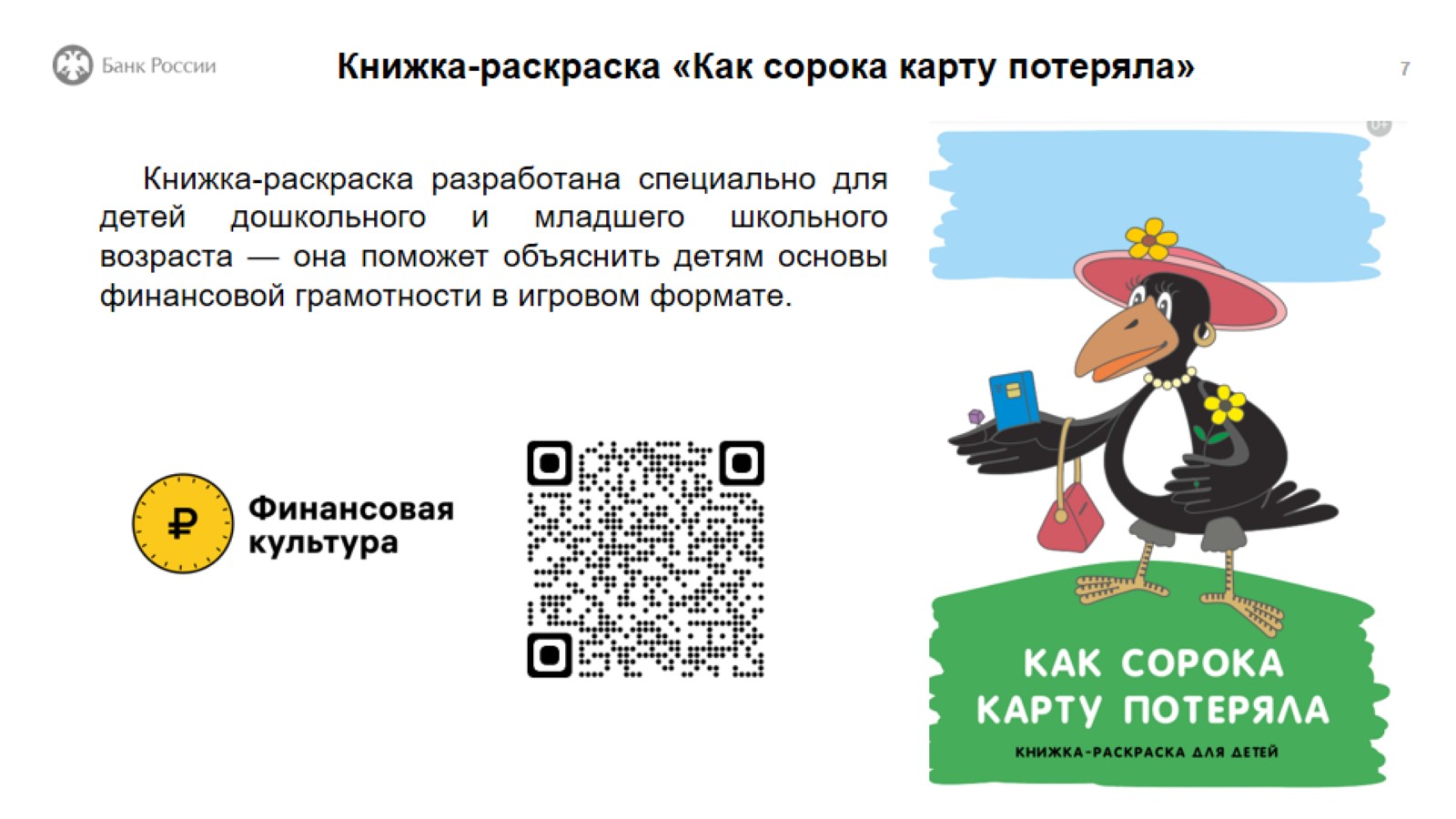 Книжка-раскраска «Как сорока карту потеряла»
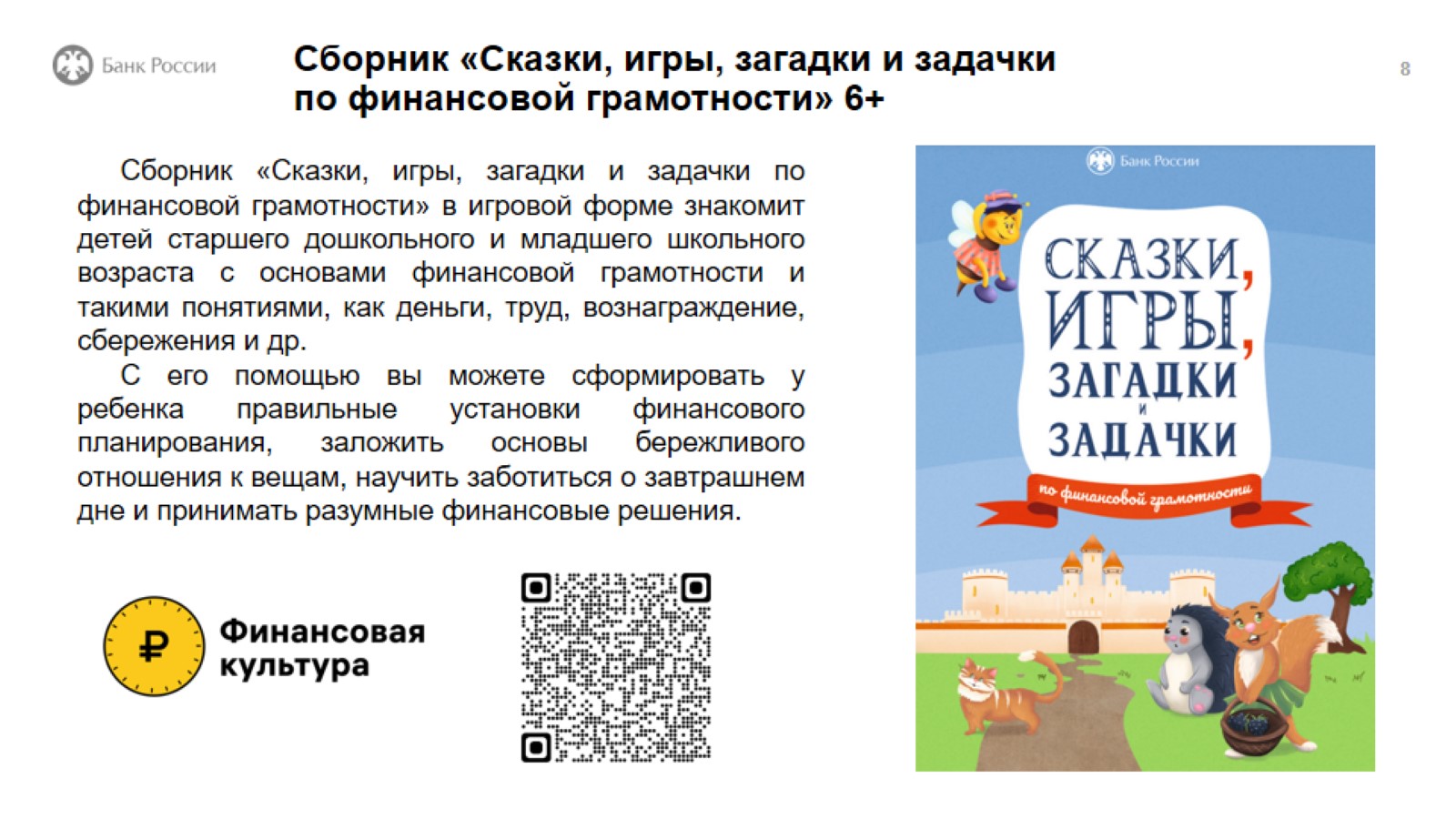 Сборник «Сказки, игры, загадки и задачки по финансовой грамотности» 6+
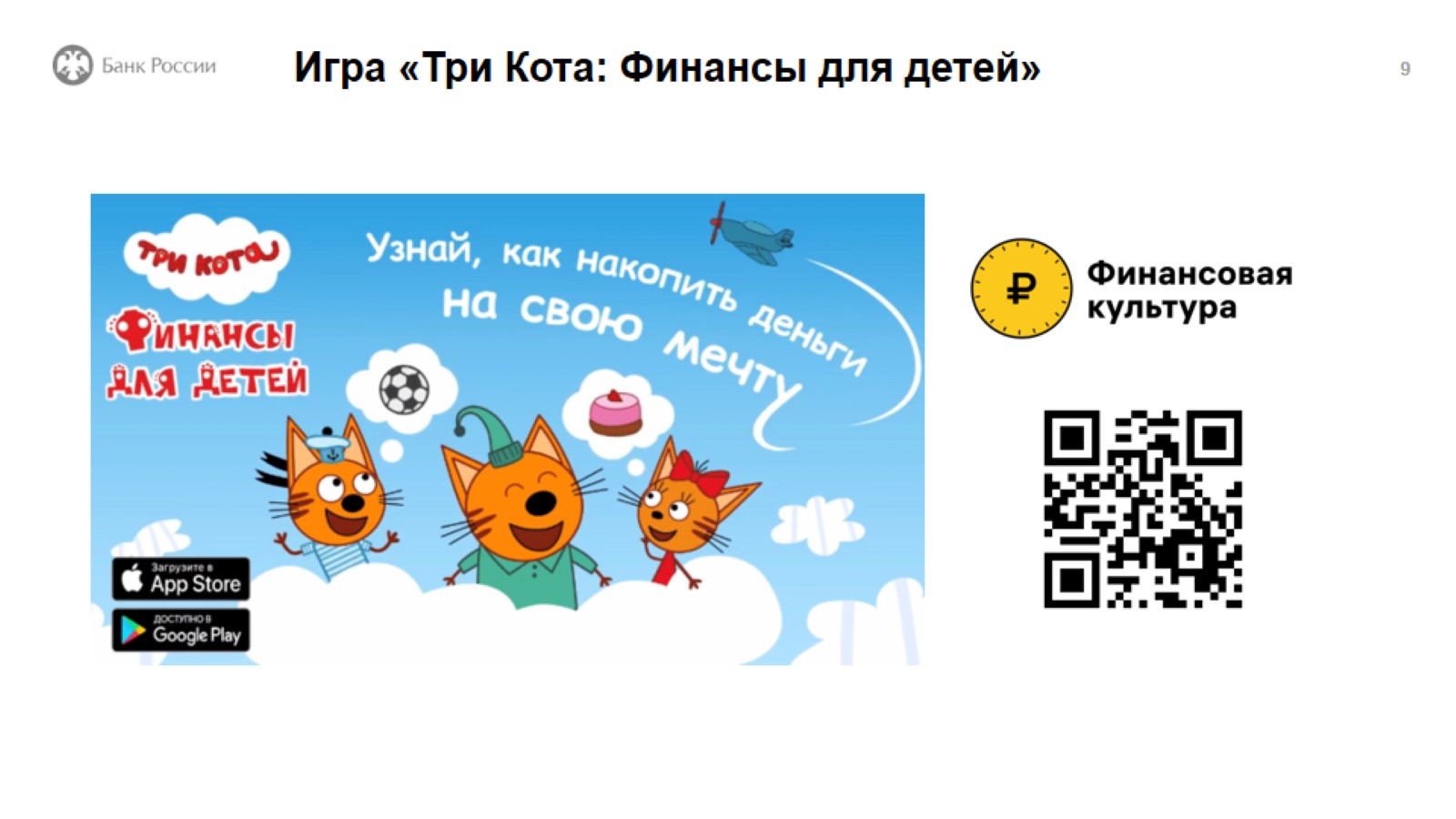 Игра «Три Кота: Финансы для детей»
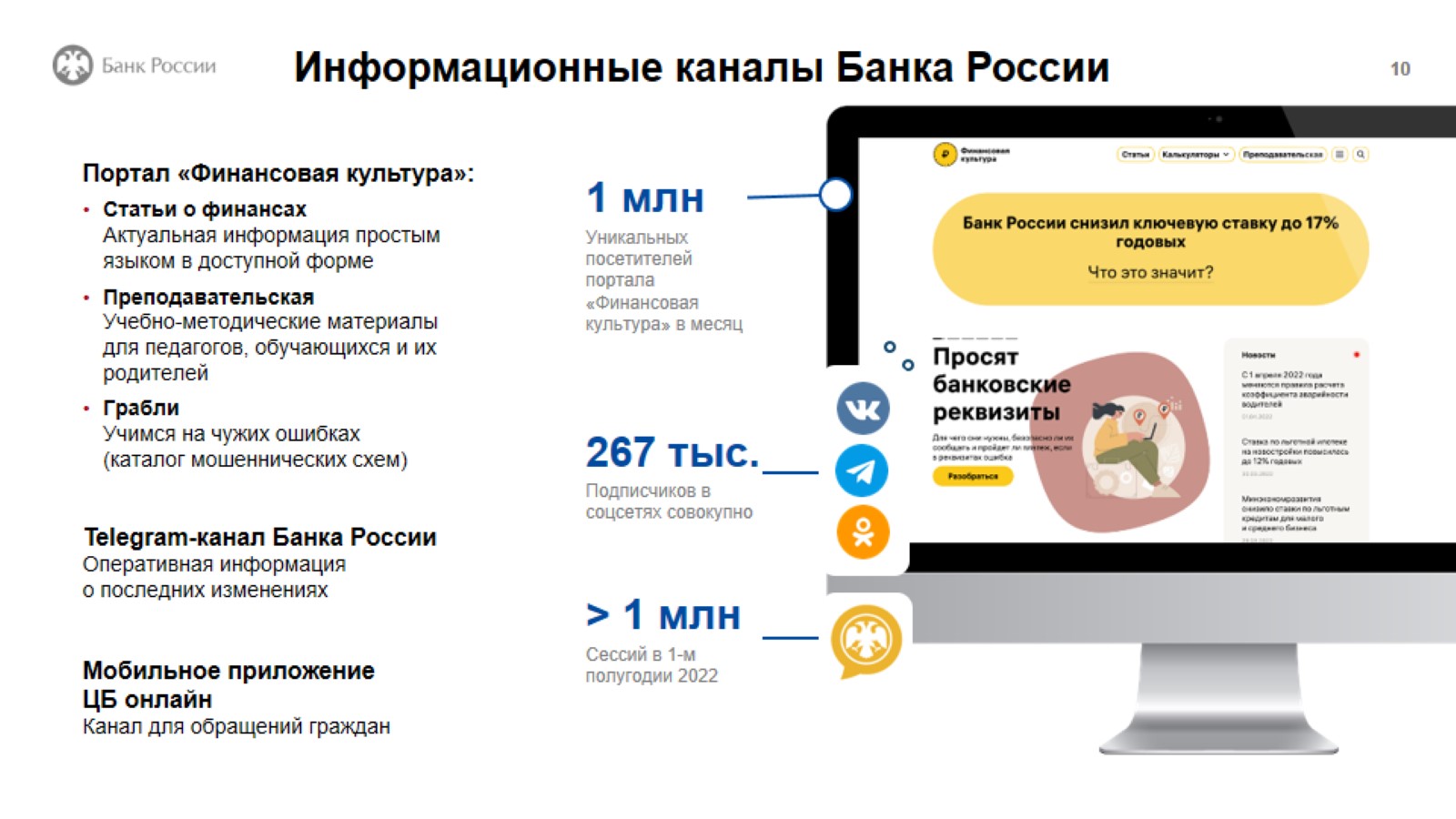 Информационные каналы Банка России
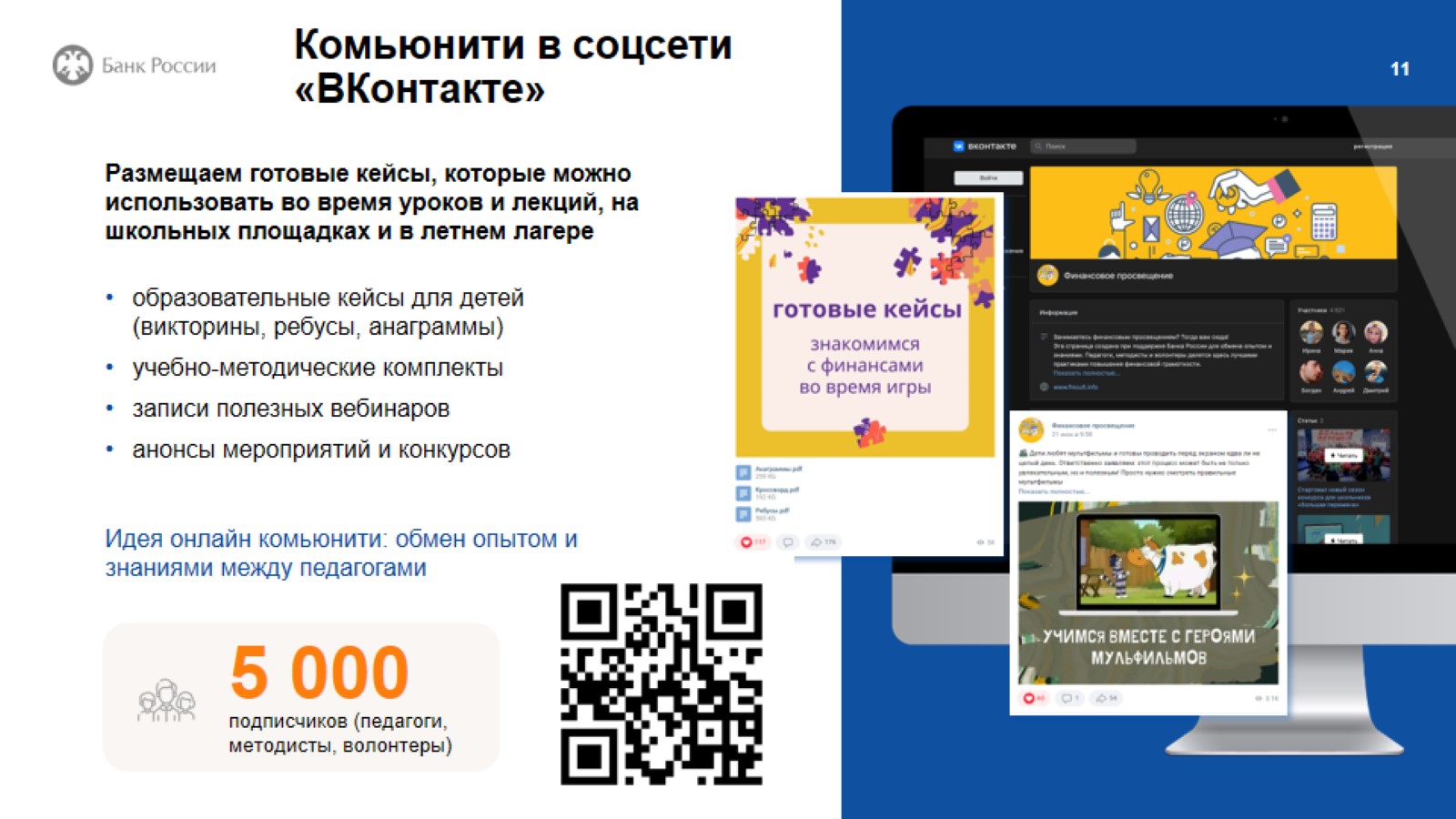 Комьюнити в соцсети «ВКонтакте»
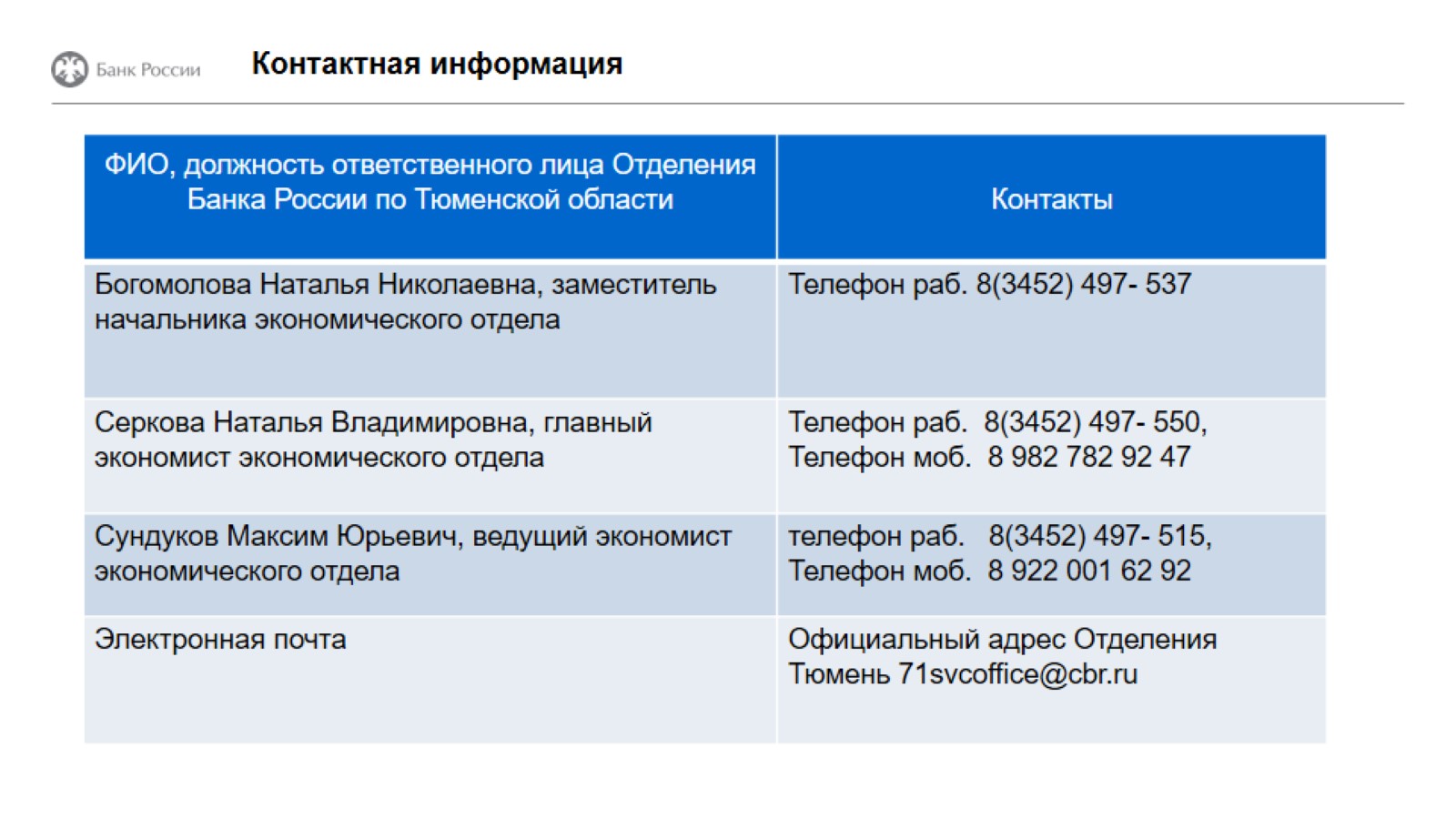 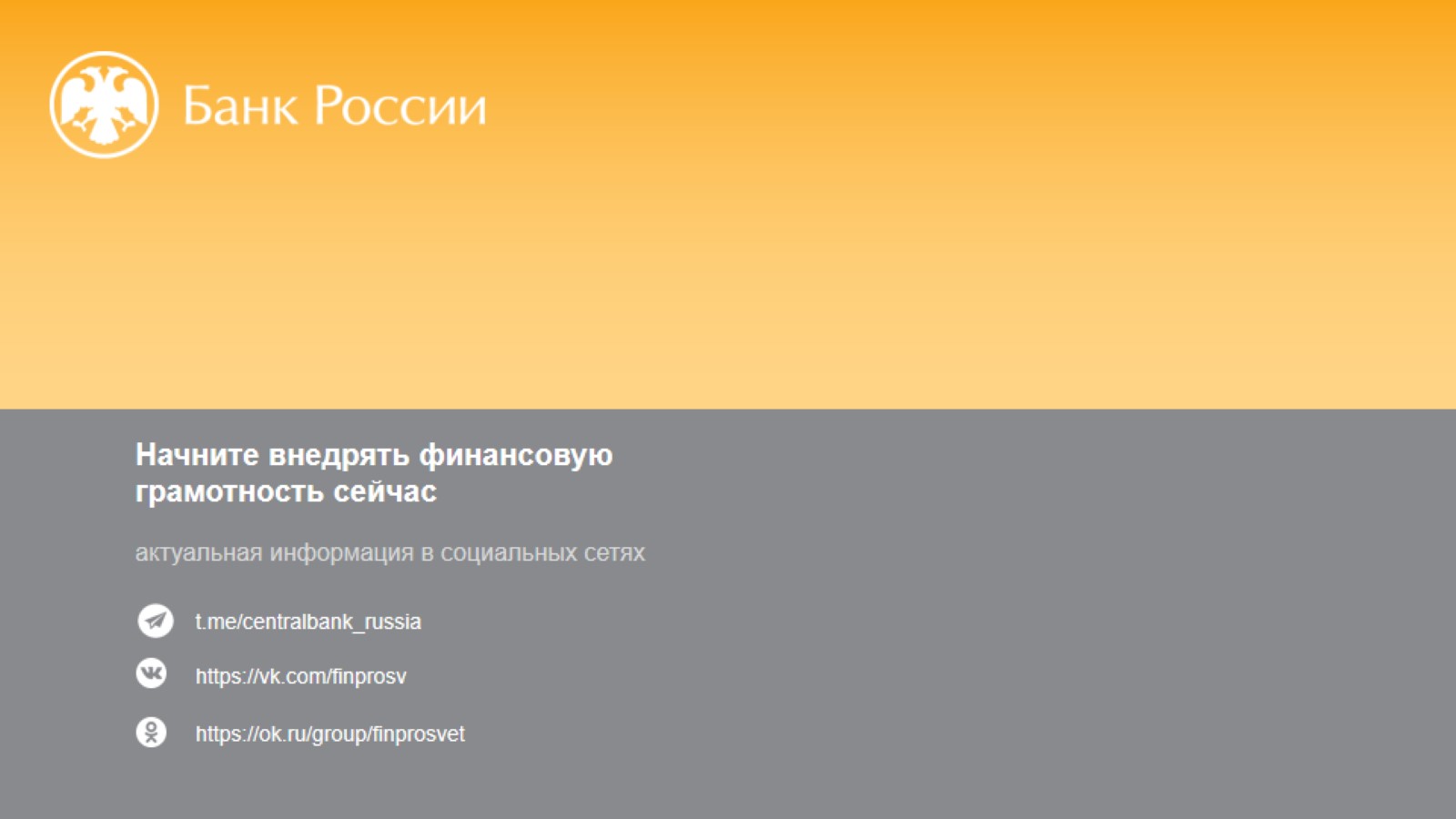